конфлікти
ПОНЯТТЯ, ТИПИ І ВИДИ КОНФЛІКТІВ
ЩО ТАКЕ «КОНФЛІКТ»?
З латини: conflictus - зіткнення, сутичка.
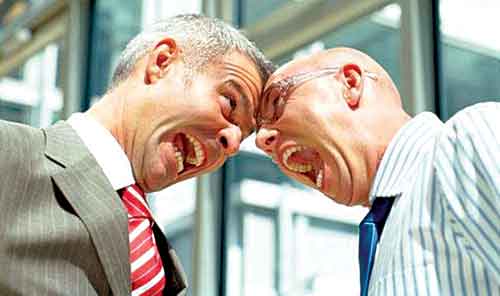 ЯКІ АСОЦІАЦІЇ ВИКЛИКАЄ СЛОВО «КОНФЛІКТ»?
Непорозуміння.
Стрес.
Незадоволення.
Гнів.
Образа.
Суперечка.
Зіткнення.
Ворожість.
ФОРМУЛА КОНФЛІКТУ:КС + І = К
КС (конфліктна ситуація)  - це протиріччя, що 
нагромадилися створюючи причину конфлікту; 

І (інцидент)  - збіг обставин, що є
приводом конфлікту; 

К - конфлікт.
Учасники конфлікту діляться на три типи:
Первинні групи – безпосередні учасники конфлікту, які знаходяться в стані взаємодії з приводу досягнення об'єктивно чи суб'єктивно несумісних цілей.
Вторинні групи, які намагаються бути невмішаними безпосередньо в конфлікт, але вносять свій вклад в розпалювання конфлікту.
Треті сили, зацікавлені у вирішенні конфлікту.
Виникнення     конфліктної    ситуації,    її   гострота, схильність до розвитку чи, навпаки, до згасання, залежить від особистих якостей людей, які беруть участь у ситуації.
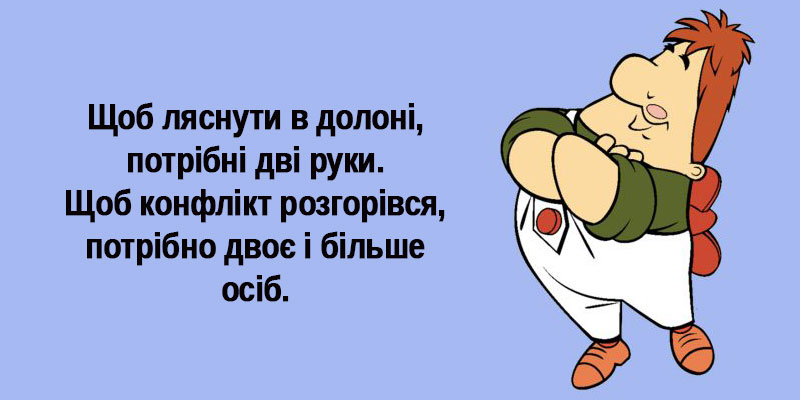 Але при цьому конфлікт швидко вирішується, якщо хоча б один з учасників конфліктної ситуації володіє  стратегіями    поведінки  в    конфліктних ситуаціях.
СТРАТЕГІЇ ПОВЕДІНКИ В КОНФЛІКТІ
Пристосування («ведмежатко») - згладжування протиріч, навіть на шкоду власним інтересам.








Компроміс («лисиця») - взаємні поступки, при яких кожна сторона щось виграє, і щось втрачає.
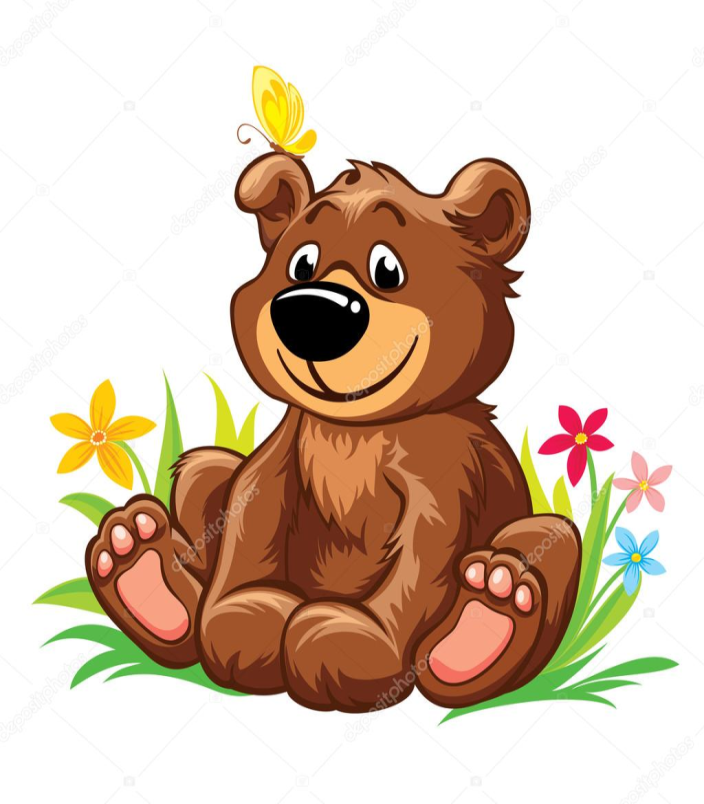 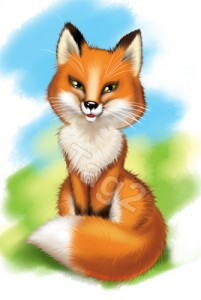 Співробітництво («сова») - спільне вироблення рішень, що максимально задовольняють інтереси усіх сторін.
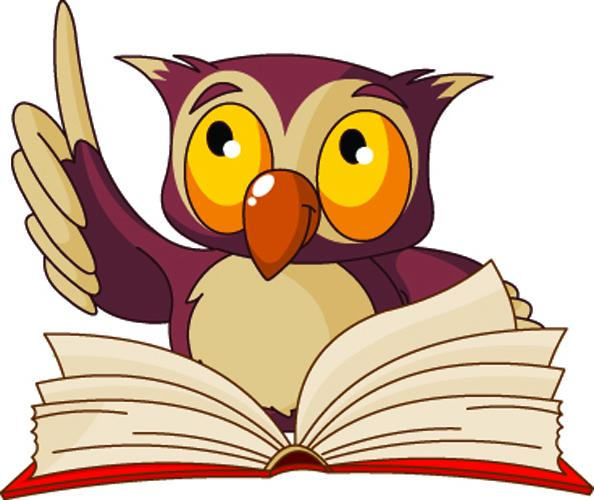 Ігнорування («черепаха») - спроба (або прагнення) виходу з конфліктної ситуації, не вирішуючи її, відсутність прагнення до кооперації та спроб досягнути власних цілей.







Суперництво («акула») - відкрита боротьба за свої інтереси всупереч інтересам супротивної сторони, завзяте відстоювання своєї позиції.
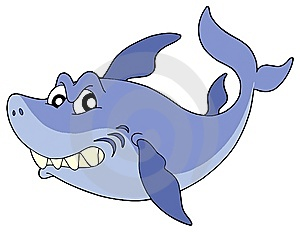 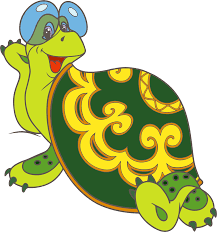 НАЙПОШИРЕНІШІ МІФИ ПРО КОНФЛІКТИ
Конфлікт – це погано.
Єдиний можливий результат конфлікту: хтось виграє – хтось програє.
Тільки погані працівники спричиняють конфлікти.
Конфлікт вирішиться сам собою, якщо його не поглиблювати.
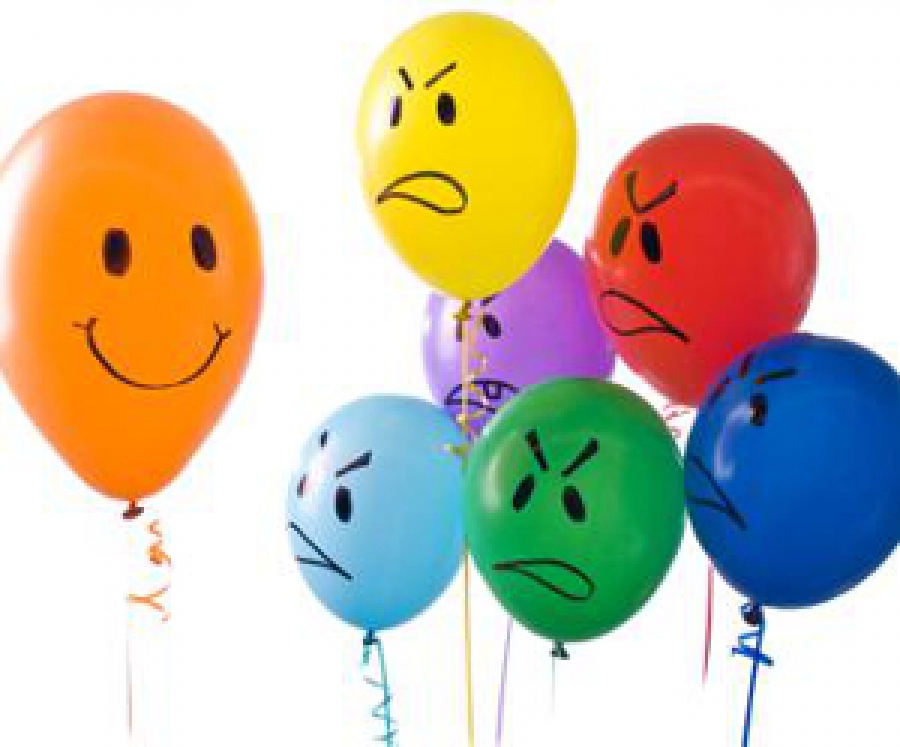 МОЖНА ВИДІЛИТИ ТАКІ ФАЗИ РОЗВИТКУ МІЖНАРОДНОГО КОНФЛІКТУ:
Перша фаза конфлікту — це формування ставлення протилежних сторін одна до одної, яке зазвичай виражається в більш-менш конфліктній формі.
Друга фаза — це суб'єктивне визначення конфліктуючими сторонами своїх інтересів, цілей, стратегій і форм боротьби для вирішення суперечностей. 
Третя фаза — пов'язана із залученням до конфлікту економічних, політичних, ідеологічних, психологічних, моральних, правових, дипломатичних засобів, а також інших держав, через блоки або договори. 
Четверта фаза — передбачає наростання боротьби до найбільш гострого політичного рівня — міжнародної політичної кризи, яка може охопити відносини безпосередніх учасників, держави певного регіону, інших регіонів. На цій фазі можливий перехід до застосування військової сили. 
П'ята фаза — міжнародний збройний конфлікт, який може розвинутися до високого рівня збройної боротьби із застосуванням сучасної зброї, можливим залученням спільників.
ПРИЧИНИ КОНФЛІКТІВ
розподіл ресурсів (вони завжди обмежені, а претендує на їх використання кілька сторін): 
різниця у цілях (спеціалізація, конкретизація та дроблення на підрозділи передбачає їх різну стратегічну спрямованість); 
взаємозалежність у досягненні результату (вимагає співробітництва, хоча, реалізовуючи власні завдання, люди інколи нехтують іншими); 
різниця в уяві та цінностях (відсутність об'єктивної оцінки ситуації): 
незадовільні комунікації (відсутність повної та достовірної інформації); 
різниця у досвіді та манері поведінки; 
різка зміна подій чи умов.
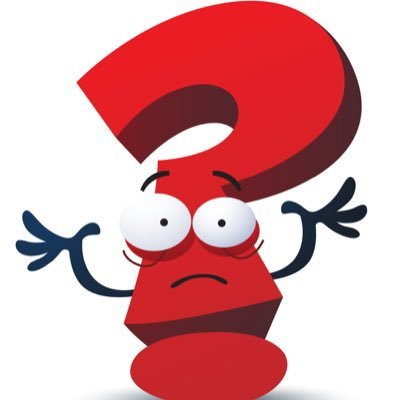 Універсальним джерелом конфліктів є несумісність претензій конфліктуючих сторін за умов обмеженості можливостей їх задоволень.
Приводом для конфлікту може стати незначний випадок. 
Мета конфлікту полягає в досягненні власних інтересів за рахунок інтересів інших.
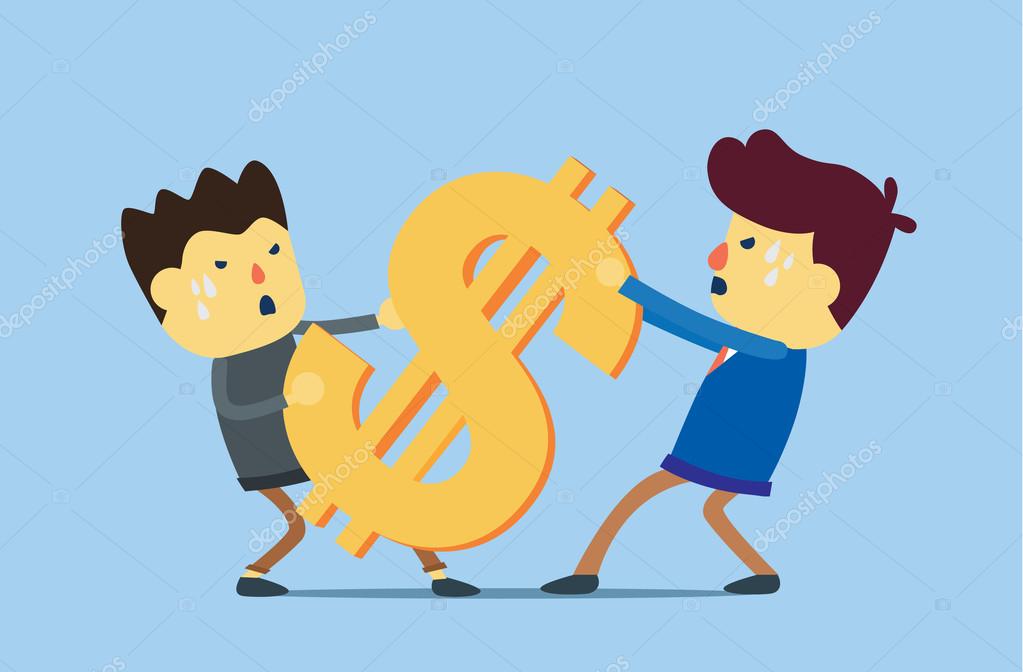 ФУНКЦІЇ КОНФЛІКТУ
ПОЗИТИВНІ

Соціально-діагностична
Регулююча
Інтегративна
Інноваційна
Комунікативна
Соціально-психологічна
НЕГАТИВНІ


Дестабілізуюча
Дезорганізуюча
Надлишково-витратна
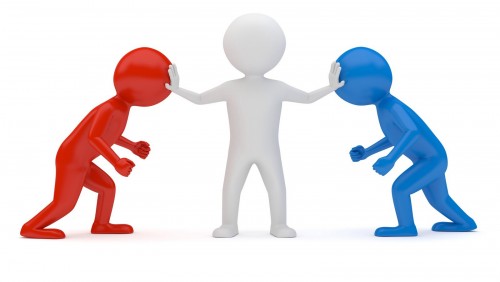 ПОЧАТОК КОНФЛІКТУ.
Власне конфлікт починається з певних дій, які спрямовані проти іншої сторони. Дії такі: 
аналіз аргументів своїх і суперника, 
пошук союзників конфлікту,
 «розвідка боєм», тощо.
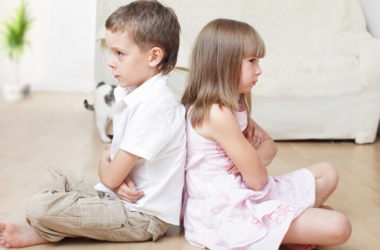 КУЛЬМІНАЦІЯ КОНФЛІКТУ.
Відбувається демонстрація своїх аргументів і критикуються аргументи супротивника. 
Використовується метод провокації, щоб виправдати свої дії в очах «громадської» думки, або для того, щоб підштовхнути супротивника до помилкових дій.
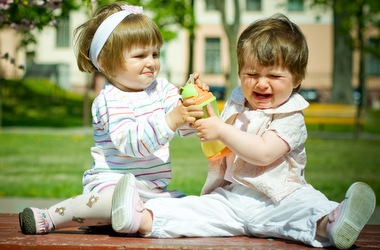 ВИРІШЕННЯ КОНФЛІКТУ.
Має три вірогідні варіанти: 
поступки однієї із сторін, що закінчується підкоренням однієї зі сторін або її знищенням; 
компроміс як результат рівності конфліктуючих сил; 
учасники конфлікту самі стають жертвами третьої сторони, яка раніше не приймала участі в конфлікті.
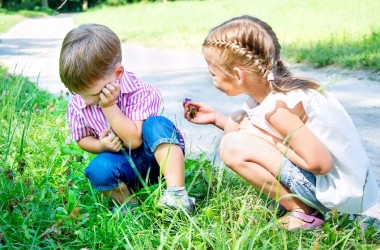 Схема ПОДОЛАННЯ КОНФЛІКТУ
ВИСНОВКИ
Конфлікт є процесом. Йому властиві мінливість та динаміка. Цим він подібний до життя.

 Конфлікти супроводжують всі соціальні процеси, набуваючи різних форм – від смертельних загроз до інноваційних факторів. 

Вміти уникати конфліктів – корисна навичка, але зуміти жити із ними – ще корисніше.
І ПАМЯТАЙТЕ, ЩО…
«Ви не зможете поручкатися з другом,  якщо у вас обох стиснені кулаки».

Індіра Ганді.
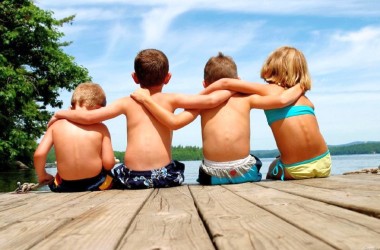 Визначте, на яких репліках ще можна запобігти конфлікту.
Визначте стратегії поведінки сторін в конфлікті.
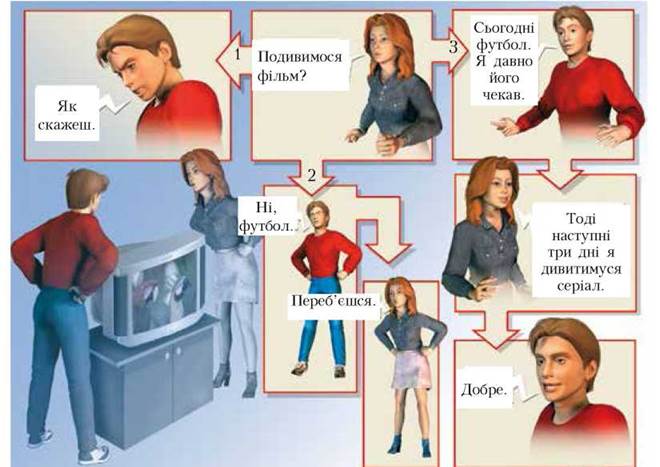 Список правил «Як уникнути конфліктів»
1. Стримуйте емоції.
2. Не накручуйте себе
«Менше думаю - більше сміюся ».
3. Вибирайте правильний час
4. Шукайте причину, а не наслідок.
5. Живете в моменті зараз
6. Не накопичуйте проблеми.
7. Не таїти образу
8. Не ображайте
9. Слідкуйте за тоном.
10. Не влаштовуйте істерик.
Запам'ятайте, при правильному підході, будь-яку агресію можна звести до мінімуму.
Дякую за увагу!